DATA MININGLECTURE 2
What is data?
What is Data Mining?
Data mining is the use of efficient  techniques for the analysis of very large collections of data and the extraction of useful and possibly unexpected patterns in data.

“Data mining is the analysis of (often large) observational data sets to find unsuspected relationships and to summarize the data in novel ways that are both understandable and useful to the data analyst” (Hand, Mannila, Smyth)

“Data mining is the discovery of models for data” (Rajaraman, Ullman)
We can have the following types of models
Models that explain the data (e.g., a single function)
Models that predict the future data instances.
Models that summarize the data
Models the extract the most prominent features of the data.
Why do we need data mining?
Really huge amounts of complex data generated from multiple sources and interconnected in different ways
Scientific data from different disciplines
Weather, astronomy, physics, biological microarrays, genomics
Huge text collections
The Web, scientific articles, news, tweets, facebook postings.
Transaction data
Retail store records, credit card records
Behavioral data
Mobile phone data, query logs, browsing behavior, ad clicks
Networked data
The Web, Social Networks, IM networks, email network, biological networks.
All these types of data can be combined in many ways
Facebook has a network, text, images, user behavior, ad transactions.
We need to analyze this data to extract knowledge
Knowledge can be used for commercial or scientific purposes.
Our solutions should scale to the size of the data
What is Data?
Attributes
Collection of data objects and their attributes

An attribute is a property or characteristic of an object
Examples: name, date of birth, height, occupation.
Attribute is also known as variable, field, characteristic, or feature

For each object the attributes take some values.

The collection of attribute-value pairs describes a specific object
Object is also known as record, point, case, sample, entity, or instance
Objects
Size (n): Number of objects
Dimensionality (d): Number of attributes
Sparsity: Number of populated 
	object-attribute pairs
Types of Attributes
There are different types of attributes
Numeric
Examples: dates, temperature, time, length, value, count.
Discrete (counts) vs Continuous (temperature)
Special case: Binary/Boolean attributes (yes/no, exists/not exists)
Categorical 
Examples: eye color, zip codes, strings, rankings (e.g, good, fair, bad), height in {tall, medium, short}
Nominal (no order or comparison) vs Ordinal (order but not comparable)
Numeric Relational Data
If data objects have the same fixed set of numeric attributes, then the data objects can be thought of as points/vectors in a multi-dimensional space, where each dimension represents a distinct attribute 

Such data set can be represented by an n-by-d data matrix, where there are n rows, one for each object, and d columns, one for each attribute
Numeric data
Thinking of numeric data as points or vectors is very convenient
For small dimensions we can plot the data
We can use geometric analogues to define concepts like distance or similarity
We can use linear algebra to process the data matrix
Categorical Relational Data
Data that consists of a collection of records, each of which consists of a fixed set of categorical attributes
Mixed Relational Data
Data that consists of a collection of records, each of which consists of a fixed set of both numeric and categorical attributes
Mixed Relational Data
Data that consists of a collection of records, each of which consists of a fixed set of both numeric and categorical attributes
Mixed Relational Data
Data that consists of a collection of records, each of which consists of a fixed set of both numeric and categorical attributes
Boolean attributes can be thought as both numeric and categorical
When appearing together with other attributes they make more sense as categorical
They are often represented as numeric though
Physical data storage
Tab or Comma separated files (TSV/CSV), Excel sheets, relational tables
Assumes a strict schema and relatively dense data
Flat file with triplets (record id, attribute, attribute value)
A very flexible data format, allows multiple values for the same attribute (e.g., phone number)
JSON, XML format
Standards for data description that are more flexible than relational tables
There exist parsers for reading such data.
Examples
XML EXAMPLE – Record of a person


<person>
  <firstName>John</firstName>
  <lastName>Smith</lastName>
  <age>25</age>
  <address>
    <streetAddress>21 2nd Street</streetAddress>
    <city>New York</city>
    <state>NY</state>
    <postalCode>10021</postalCode>
  </address>
  <phoneNumbers>
    <phoneNumber>
      <type>home</type>
      <number>212 555-1234</number>
    </phoneNumber>
    <phoneNumber>
      <type>fax</type>
      <number>646 555-4567</number>
    </phoneNumber>
  </phoneNumbers>
  <gender>
    <type>male</type>
  </gender>
</person>
JSON EXAMPLE – Record of a person

{
  "firstName": "John",
  "lastName": "Smith",
  "isAlive": true,
  "age": 25,
  "address": {
    "streetAddress": "21 2nd Street",
    "city": "New York",
    "state": "NY",
    "postalCode": "10021-3100"
  },
  "phoneNumbers": [
    {
      "type": "home",
      "number": "212 555-1234"
    },
    {
      "type": "office",
      "number": "646 555-4567"
    }
  ],
  "children": [],
  "spouse": null
}
Set data
Each record is a set of items from a space of possible items
Example: Transaction data
Also called market-basket data
Set data
Each record is a set of items from a space of possible items
Example: Document data
Also called bag-of-words representation
Vector representation of market-basket data
Market-basket data can be represented, or thought of, as numeric vector data
The vector is defined over the set of all possible items
The values are binary (the item appears or not in the set)
Sparsity: Most entries are zero. Most baskets contain few items
Vector representation of document data
Document data can be represented, or thought of, as numeric vector data
The vector is defined over the set of all possible words
The values are the counts (number of times a word appears in the document)
Sparsity: Most entries are zero. Most documents contain few of the words
Physical data storage
Usually set data is stored in flat files
One line per set
0 1 2 3 4 5 6 7 8 9 10 11 12 13 14 15 16 17 18 19 20 21 22 23 24 25 26 27 28 29 
30 31 32 
33 34 35 
36 37 38 39 40 41 42 43 44 45 46 
38 39 47 48 
38 39 48 49 50 51 52 53 54 55 56 57 58 
32 41 59 60 61 62 
3 39 48
I heard so many good things about this place so I was pretty juiced to try it.  I'm from Cali and I heard Shake Shack is comparable to IN-N-OUT and I gotta say,  Shake Shake wins hands down.    Surprisingly, the line was short and we waited about 10 MIN. to order.  I ordered a regular cheeseburger, fries and a black/white shake.  So yummerz.   I love the location too!  It's in the middle of the city and the view is breathtaking.   Definitely one of my favorite places to eat in NYC.
I'm from California and I must say, Shake Shack is better than IN-N-OUT, all day, err'day.
Ordered Data
Genomic sequence data







Data is a long ordered string
Ordered Data
Time series
Sequence of ordered (over “time”) numeric values.
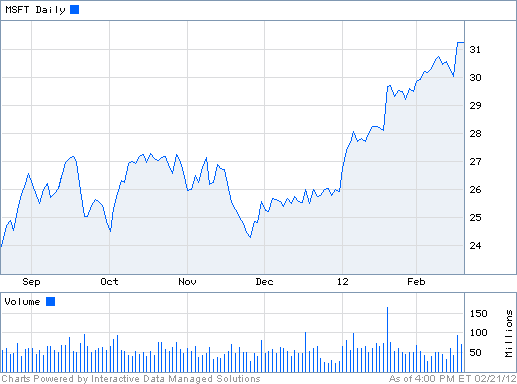 Graph Data
Graph data: a collection of entities and their pairwise relationships. Examples:
Web pages and hyperlinks
Facebook users and friendships
The connections between brain neurons
2
1
In this case the data consists of pairs:

Who links to whom
3
5
4
Representation
Adjacency matrix
Very sparse, very wasteful, but useful conceptually
2
1
3
5
4
Representation
Adjacency list
Not so easy to maintain
2
1: [2, 3]
2: [1, 3]
3: [1, 2, 4]
4: [3, 5]
5: [4]
1
3
5
4
Representation
List of pairs
The simplest and most efficient representation
2
(1,2)
(2,3)
(1,3)
(3,4)
(4,5)
1
3
5
4
Types of data: summary
Numeric data: Each object is a point in a multidimensional space
Categorical data: Each object is a vector of categorical values
Set data: Each object is a set of values (with or without counts)
Sets can also be represented as binary vectors, or vectors of counts
Ordered sequences: Each object is an ordered sequence of values.
Graph data: A collection of pairwise relationships